Managing 
Project 
Based 
Classroom


Xuenian LENG 
Beths Grammar School
Haiyan YIN 
UCL Academy
Authentic Challenge

- Provides personalized and differentiated learning experiences which link to a real purpose, scenario or outcome.
Project based learning

Set the outcome before learning;
Link it to real life scenario;
Link it to China, culture and social issues;
Plan for stages and scaffold and model it for students;
Evaluate and improve after learning at each stage;
Make the outcome a big celebration;
Examples:

Places/location/rooms of houses (Y9):
Previous learning: sports, hobby, some relevant adjectives, furniture
places/location: 
Link: dating相亲
Content: 1). Date location
                learning: names of places; what you can do; give reasons; persuasive language (因为…而且…再说…)
                focus: speaking (role play-ask someone out for a date) 
aflet of the town & role play)
Examples:

Places/location/rooms of houses (Y9):
Previous learning: sports, hobby, some relevant adjectives, furniture
places/location: 
Link: dating相亲
Content: 2). Going for a date
                learning: location words; describe where the place is; ask and give directions; choose the best date location and give reasons.
                focus: writing & speaking (leaflet of the town & role play)
Examples:

Places/location/rooms of houses (Y9):
Previous learning: sports, hobby, some relevant adjectives, furniture 
places/location: 
Link: dating相亲
Content: 3). Weekend plan
                learning: future time; past time; make a future plan; give reasons using persuasive language; reply to invitation with either agree or rejection; 
                focus: writing (letter to the date with weekend plan; reply from the date)
Examples:

Places/location/rooms of houses (Y9):
Previous learning: sports, hobby, some relevant adjectives, furniture 
Rooms of houses: 
Link: dating相亲
Content: 4). Buying/selling a house
                learning: rooms of a house; relevant adjectives; introduce丈母娘; watch 非诚勿扰; discussion about the different view on marriage between East and West; language of politeness. 
                focus: writing & speaking (leaflet for estate agency; buying/selling a house)
Examples:

Celebration:
Collect and produce a booklet of their town design and description;
Collect and produce a booklet of their house design and description; 
Estate agent wins commissions – school reward system plus a bag of chocolate, future possible trips.
Support:

Writing frame with sentence starters & grade description;
Use reading materials to support speaking;
Model speaking
Requires:

Termly planning; 
Plan together;
Link with previous learning – pragmatic rehearsal;
Make assessment clear and fun;
Success criteria and evaluation through learning;
Spread the workload;
Topics:

Food& drink
Furniture 
Personality/appearance
Personal information
Animal
Film/media/celebrity
Weather
Remember/recognise new characters
Your turn
Topic – link with previous learning – link with culture – outcome activity – success criteria
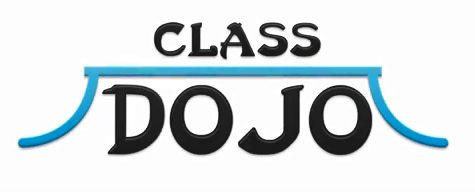 https://www.youtube.com/watch?v=KaeNSYJvrn0&index=3&list=PLc69xcObODr-Aop3AZyBazAdlD7S_vIBQ
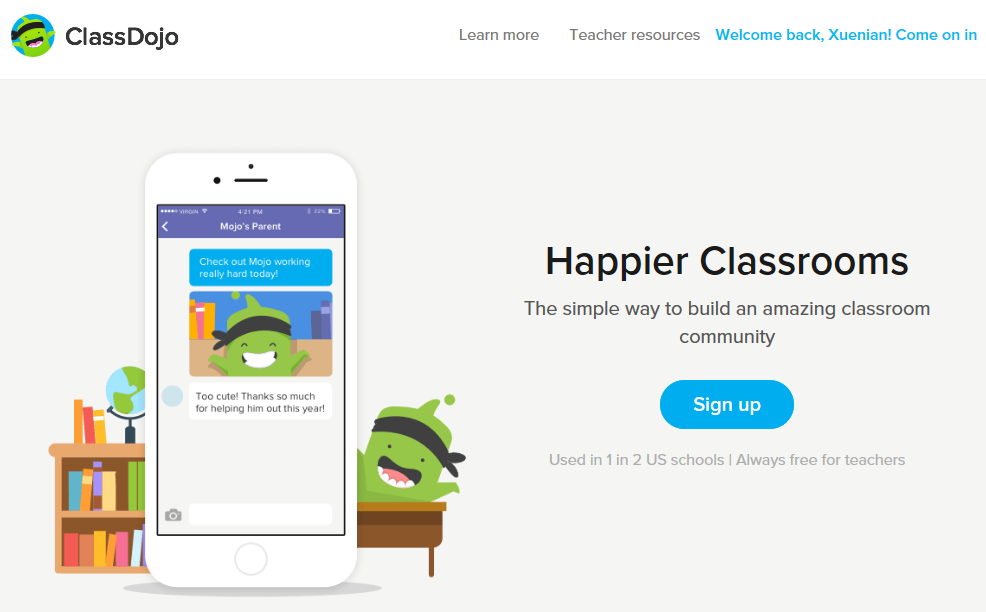 1/3 Set Up
https://www.classdojo.com/en-gb/?redirect=true
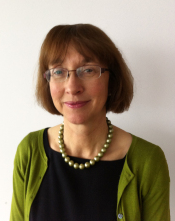 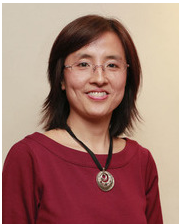 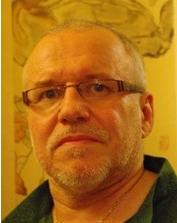 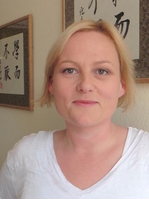 2/3 Wording
Our Project:
Role play.
4 teams playing 4 difficult child.
KATHARINE:
What does the student want? What do we want? How?
Our Project:
Role play.
4 teams playing 4 difficult child.
James:
What does the student want? What do we want? How?
Our Project:
Role play.
4 teams playing 4 difficult child.
Xiaoming:
What does the student want? What do we want? How?
Our Project:
Role play.
4 teams playing 4 difficult child.
Philippa:
What does the student want? What do we want? How?
SCHOOL
A Clear consistent policy
B You are well supported when required
C You are on your own
STUDENT
A Student want to learn
B Student will learn
C Student can learn
What’s the best way for you?
3/3 Reflect